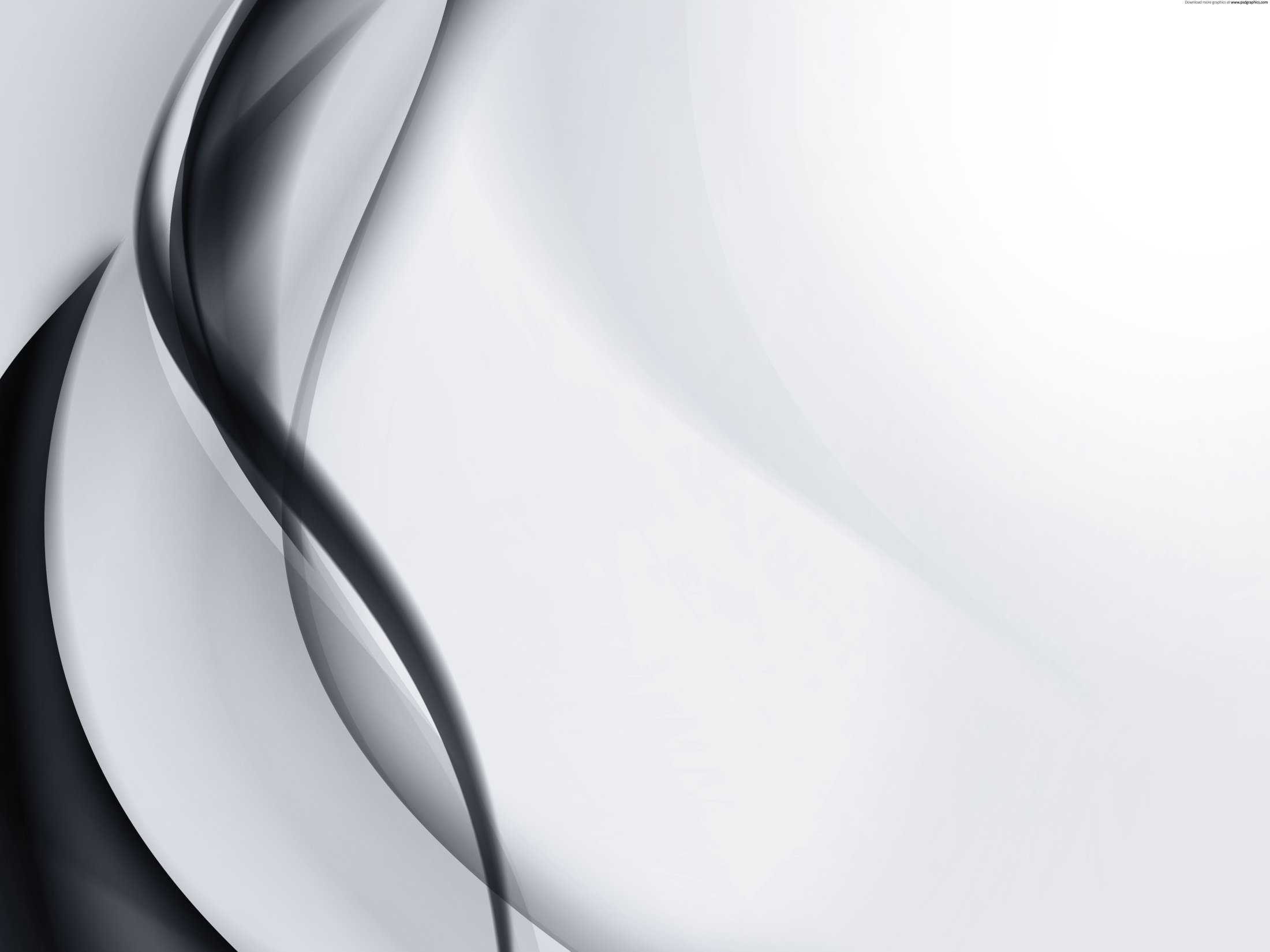 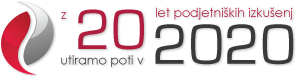 Rezultati podjetniških raziskav 
pozivajo k ukrepanju

izr. prof. dr. Karin Širec
Podjetniški vikend EPF
19. - 21. april 2013
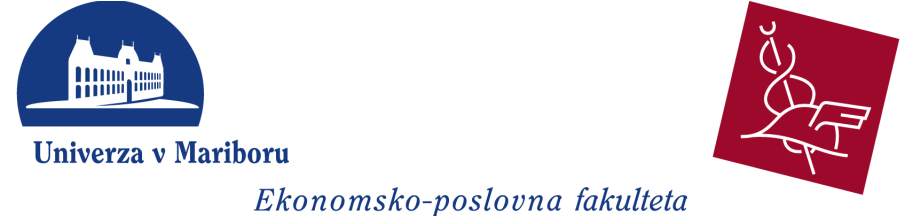 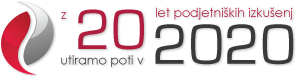 Vsebina
Znanstveno-raziskovalno delo
1
Razvoj podjetniškega raziskovanja na EPF
2
Nujnost raziskovanja podjetništva primerjalno s svetom
3
Rezultati, ki pozivajo k ukrepanjem
4
Mnenje ekspertov o okvirnih pogojih za podjetništvo (GEM 2012)
5
Pospeševanje inovativnega, v svet odprtega podjetništva
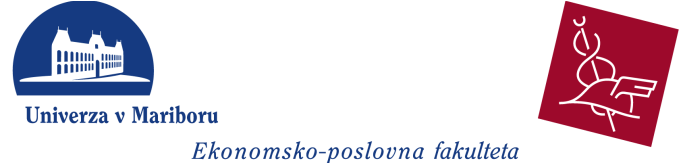 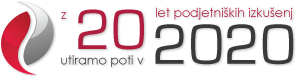 Razvoj podjetniškega raziskovanja na EPF
Akademska odličnost – temelj izobraževanja za podjetništvo
Akademska odličnost se odraža v objavljenih delih članov Katedre in kakovosti publiciranih del. Skupno število bibliografskih enot vseh članov Katedre za podjetništvo in ekonomiko poslovanja v obdobju od 1993 do 2013 znaša zavidljivih 3.015 enot.
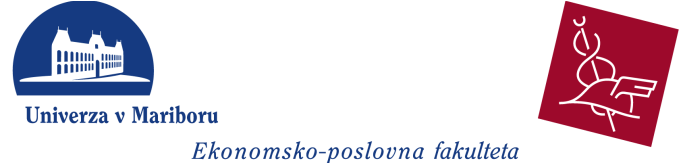 Vir: http://www.sicris.si (27. 2. 2013)
[Speaker Notes: Mala in srednje velika podjetja predstavljajo v današnjih razvitih gospodarstvih največji delež podjetij. Imajo številne značilnosti, po katerih se razlikujejo od velikih podjetij, zato je raziskovanje teh podjetij pomembno ne samo za znanost, ampak predvsem za vodenje učinkovite razvojne politike in gospodarsko odločanje. 

Člani Katedre za podjetništvo in ekonomiko poslovanja raziskujemo, poučujemo in svetujemo na področju podjetništva in managementa malih podjetij v okviru Inštituta za podjetništvo in management malih podjetij (IPMMP) na EPF. Znanje za podjetništvo in inoviranje posredujemo študentom, podjetnikom, organizacijam vseh vrst, javnosti ter snovalcem ekonomske politike. Na ta način prispevamo k ustvarjanju podjetne, humane in na znanju temelječe družbe. 

S proučevanjem podjetništva se intenzivno ukvarjamo že od leta 1998, ko smo se vključili v evropsko mrežo inštitutov European Network for SME Research (ENSR), ki vse od leta 1990 združuje neodvisne raziskovalne inštitute s področja podjetništva v državah članicah EU. 

Akademska odličnost se odraža v objavljenih delih članov in kakovosti publiciranih del. V nadaljevanju zato prikazujemo dvajsetletni pregled raziskovalnega dela vseh članov Katedre za podjetništvo in ekonomiko poslovanja. Skupno število bibliografskih enot vseh članov Katedre za podjetništvo in ekonomiko poslovanja v obdobju od 1993 do 2013 znaša zavidljivih 3.015 enot. Najkakovostnejše objave, ki zajemajo izvirne in pregledne znanstvene članke, samostojne znanstvene sestavke ali poglavja v monografskih publikacijah ter znanstvene monografije, prikazujemo za štiri petletna obdobja (1993–1998, 1999–2003, 2004–2008, 2009–2013) v spodnji tabeli. Iz podatkov je moč razbrati izreden napredek v opazovanem dvajsetletnem obdobju tako z vidika števila in kakovosti kakor tudi z vidika odmevnosti znanstvene aktivnosti članov. Čistih citatov se je doslej nabralo že 210, njihovo število pa je izjemno poraslo prav v zadnjem petletnem obdobju.]
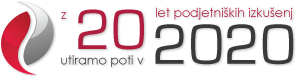 Razvoj podjetniškega raziskovanja na EPF
Raziskovanje podjetništva na Inštitutu za podjetništvo in management malih podjetij
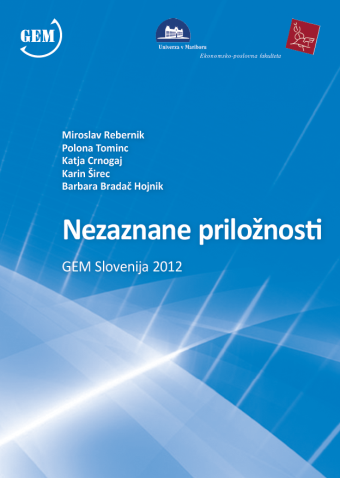 Od leta 2002
GEM – Global Entrepreneurship Monitor 
svetovna raziskava podjetništva
http://www.gemslovenia.org
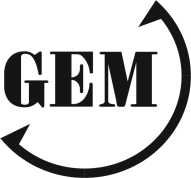 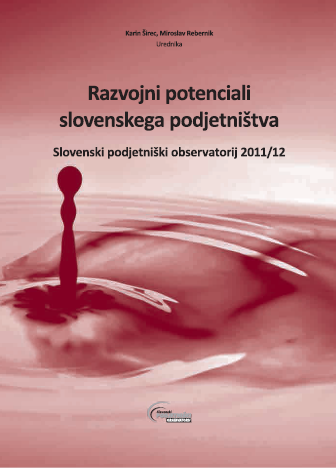 Od leta 1998
Slovenski podjetniški observatorij
pregled poslovanja MSP v Sloveniji 
in primerjava z EU
http://www.epfip.uni-mb.si
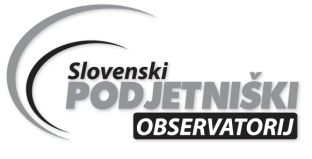 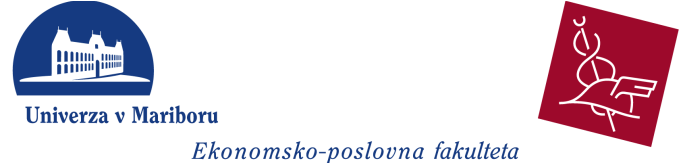 [Speaker Notes: Od leta 1998 dalje delamo redne letne raziskave o stanju podjetništva v Sloveniji primerjalno z Evropo, rezultate pa objavljamo v znanstveni monografiji v zbirki Slovenski podjetniški observatorij. Od leta 2002 dalje izvajamo slovenski del svetovne raziskave Global Entrepreneurship Monitor. 

Smo nosilec raziskovalnega programa Podjetništvo za inovativno družbo, izvajamo temeljne in ciljne raziskovalne projekte in sodelujemo v številnih mednarodnih projektih.]
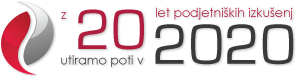 Razvoj podjetniškega raziskovanja na EPF
Raziskovalni model
Podjetja
AJPES
EUROSTAT
Anketiranje
Ustaljena podjetja
(primarna ekonomija)
SPO
Okvir splošnih nacionalnih pogojev
Nove enote, rast podjetja
Mikro, mala in 
srednja podjetja
(sekundarna  ekonomija)
Nacionalna gospodarska rast
(zaposlitve in inovacije)
Družbeni, kulturni, politični kontekst
Podjetniške
priložnosti
Okvir podjetniških pogojev
Nastajanje podjetij
Podjetniške 
zmogljivosti
GEM
Podjetniki 
(nastajajoči, novi)
APS
NES
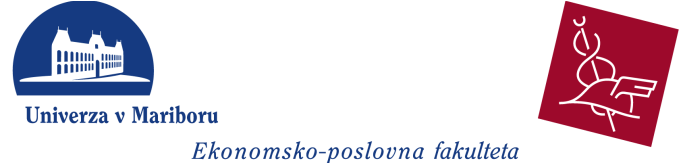 [Speaker Notes: Konceptualni model, s pomočjo katerega poskušamo razumeti čim več o podjetniških procesih, temelji na predpostavki, da se ekonomski procesi odvijajo v relativno stabilnem družbenem, kulturnem in političnem okolju in da delujeta dva temelja mehanizma rasti. Prvi temeljni vir ekonomske rasti so glavna ustaljena podjetja, ki igrajo odločilno vlogo zlasti v mednarodni menjavi. Če so splošni nacionalni pogoji poslovanja urejeni in naravnani h konkurenčnosti, so ta podjetja lahko mednarodno uspešna, zmorejo ustanavljati nove obrate in podjetja ter lahko pripomorejo k rasti mikro, malih in srednje velikih podjetij. 

Za razliko od drugih svetovnih analiz, ki se osredotočajo na dejavnike, ki vplivajo na konkurenčnost obstoječih ustaljenih podjetij, se GEM osredotoča na spodnji del slike, to je na zgodnje faze podjetniškega procesa in njegovo povezanost z ekonomsko rastjo. Gre torej za proučevanje podjetniškega procesa, ki se odvija v novih in rastočih podjetjih. V tem primeru pod vplivom družbenega, kulturnega in političnega konteksta deluje drugi splet, tako imenovani okvir podjetniških pogojev, ki so sicer povezani z okvirom splošnih nacionalnih pogojev, vendar pa se od njih tudi razlikujejo. Na odvijanje podjetniškega procesa bistveno vplivajo podjetniške priložnosti, ter zmogljivost ljudi, da se lotevajo novih podjemov. Vse to vpliva na brbotanje in vrenje v gospodarstvu, kjer se rojevajo novi podjemi in podjetja, kar prispeva k ekonomski rasti. 

Podatkovna podlaga raziskave GEM se oblikuje letno, sestavljata pa jo dva temeljna vira primarnih podatkov, ki ju dopolnjujejo tudi nekateri drugi sekundarni podatki.]
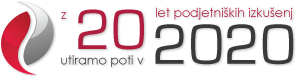 Razvoj podjetniškega raziskovanja na EPF
GEM – Globalni podjetniški monitor
Zakaj je GEM enkraten:
največja svetovna raziskava podjetništva
Slovenija sodeluje 12. leto
preko 400 raziskovalcev
razpolaga z izjemno zbirko podatkov, ki za obdobje 2001 – 2010 vključuje preko 1,3 milijona opazovanj v 85 državah
v Sloveniji preko 2.000 anketiranih letno
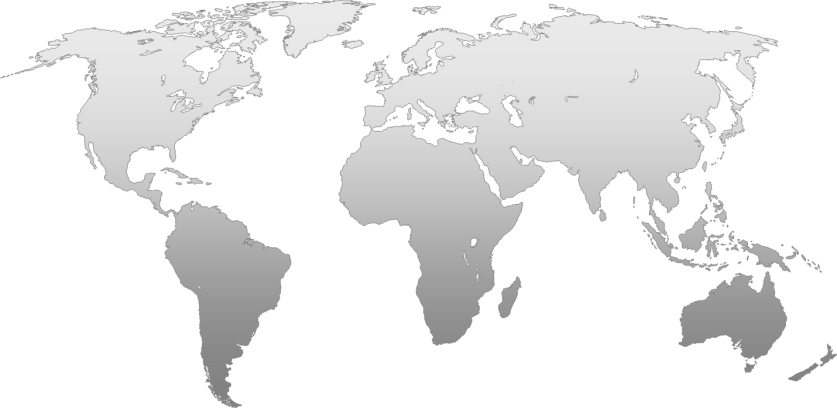 GEM-ova definicija podjetništva:
“kakršenkoli poskus posameznika, skupine posameznikov ali obstoječega podjetja, da bi ustvarili novo podjetje ali poslovno dejavnost, bodisi da gre za samozaposlitev, novo podjetje ali razširitev že obstoječega podjetja”
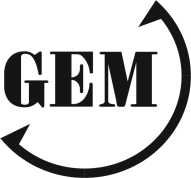 [Speaker Notes: Global Entrepreneurship Monitor je dolgoročni raziskovalni program, ki sta ga leta 1997 začela London Business School in Babson College (Boston, ZDA). Od začetnih 10 držav leta 1999 je raziskovalni konzorcij narasel že na 85 sodelujočih držav in predstavlja edinstveni svetovni projekt brez primere v podjetniškem raziskovanju. 

Temeljno poslanstvo GEM-a je ustvariti zanesljive mednarodne podatke o podjetniški aktivnosti in z njimi seznaniti čim širšo javnost. Podatkovna podlaga raziskave GEM se oblikuje letno, sestavljata pa jo dva temeljna vira primarnih podatkov, ki ju dopolnjujejo tudi nekateri drugi sekundarni podatki. Sistem harmoniziranega zbiranja podatkov za vse države, ki sodelujejo pri GEM-u, tako temelji na štirih virih:

  anketiranje odraslega prebivalstva,
  osebni intervjuji z nacionalnim izvedenci,
  standardizirani anketni vprašalniki za nacionalne izvedence,
  sekundarni viri – mednarodne standardizirane baze podatkov.
 
Za potrebe raziskave uporabljamo široko definicijo podjetništva, ki pomeni kakršenkoli poskus posameznika, skupine posameznikov ali obstoječega podjetja, da bi ustvarili novo podjetje ali poslovno dejavnost, bodisi da gre za samozaposlitev, novo podjetje ali razširitev že obstoječega podjetja.]
1
2
3
4
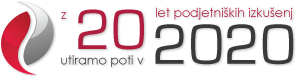 Razvoj podjetniškega raziskovanja na EPF
GEM – Kaj želimo razumeti?
Razlike v podjetniški aktivnosti med državami.
Dejavnike, 
ki vodijo k primernemu 
obsegu 
podjetniške aktivnosti.
Potrebne politične ukrepe, za dvig ravni podjetniške aktivnosti v državi.
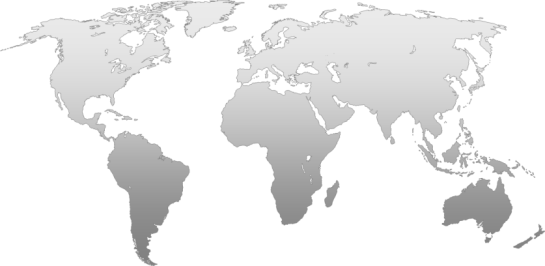 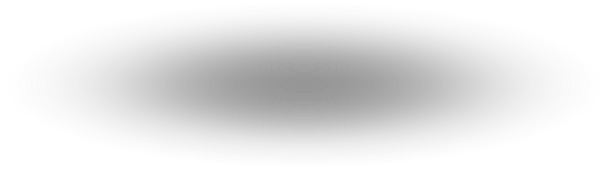 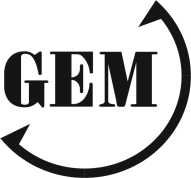 [Speaker Notes: Gospodarski razvoj je, ne glede na to kako ga merimo in presojamo, pomembno odvisen od podjetništva. Podjetništvo išče, ustvarja in izkorišča poslovne priložnosti in jih spreminja v izdelke, storitve, inovacije, nova delovna mesta ter prispeva k zadovoljevanju potreb. Čeprav danes še ne poznamo vseh soodvisnosti med podjetništvom in gospodarskim razvojem, vemo, da le-te obstajajo in da lahko z različnimi ukrepi vplivamo na podjetniški, in s tem gospodarski razvoj. Kakršnokoli zavestno vplivanje na podjetniško stvarnost seveda zahteva poznavanje te stvarnosti in zakonitosti, ki jo obvladujejo. Od tod izhaja tudi potreba po temeljitem in poglobljenem proučevanju podjetništva, ne samo na nacionalni ravni, ampak zlasti v primerjavi z ostalim svetom. 

GEM je konzorcij nacionalnih timov, ki so povezani v krovno organizacijo Global Entrepreneurship Research Association (GERA), v okviru katere se izvaja projekt GEM. Konzorcij GEM je edinstvena mreža številnih podjetniških raziskovalcev, ki gradijo podatkovno bazo, da bi z njeno pomočjo pridobili trdnejša spoznanja o podjetniških pojavih.]
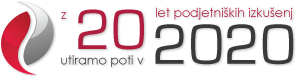 Razvoj podjetniškega raziskovanja na EPF
SPO – Slovenski podjetniški observatorij
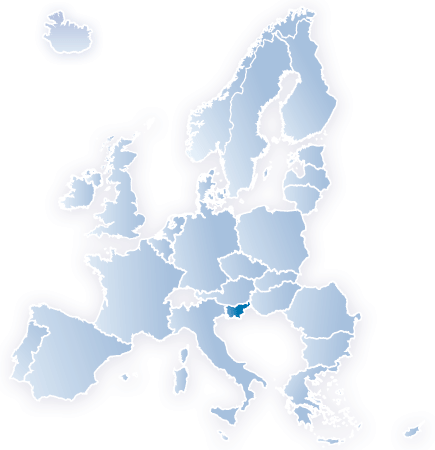 Nastanek: leta 1998 po zgledu Observatory of European SMEs. 
Vsebina: 
	- pregled stanja slovenske podjetniške demografije,
	- podrobnejše raziskave aktualnih podjetniških tem.
Rezultati so podlaga za predloge ukrepov oblikovalcem vladnih politik na različnih področjih.
od leta 2008 naprej poročilo SME Performance Review zgrajeno na osnovi Akta za mala podjetja
leta 2009 smo ustrezno prenovili tudi Slovenski podjetniški observatorij, tako da še naprej omogoča primerljivost slovenskega podjetništva z evropskim
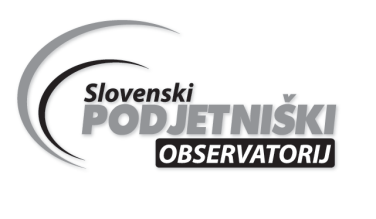 [Speaker Notes: SPO je bil zasnovan po zgledu European Observatory for SMEs (1992). Skoraj vsa pretekla leta je bila izvajana v okviru European Network for SME Research, ki jo tvorimo neodvisni raziskovalni inštituti s področja podjetništva v članicah EU. Mreža se je oblikovala leta 1990 zaradi izjemnega pomena malih in srednje velikih podjetij in nujnosti bolj temeljitega vpogleda v njihovo vlogo, značilnosti in delovanje. Namen evropskega observatorija za mala in srednje velika podjetja je spremljanje njihove uspešnosti ter predlaganja ukrepov za oblikovalce ekonomske politike, raziskovalce, ekonomiste in MSP. 

Od leta 2000 po njegovem vzoru raziskujemo in izdajamo Slovenski podjetniški observatorij, ki podrobno analizira stanje podjetništva v Sloveniji in primerjalno z Evropsko unijo. V njem smo za vsako leto pripravili podrobno analizo slovenske podjetniške demografije ter nabor posebej izbranih poglobljenih tem iz podjetniške stvarnosti.

Od leta 2008 naprej uspešnost evropskih malih in srednje velikih podjetij spremlja poročilo SME Performance Review, ki je nadomestilo Observatory of European SMEs. Temu se je prilagodilo tudi naše raziskovanje, saj lahko le na ta način zagotovimo potrebne harmonizirane primerjalne analize in pripravljamo usklajena priporočila za oblikovalce ekonomske politike in akterje pospeševanja podjetništva v Sloveniji.

Ker je poročilo SME Performance Review zgrajeno na osnovi Akta za mala podjetja in spremlja uspešnost njegovega uresničevanja, smo leta 2009 ustrezno prenovili tudi Slovenski podjetniški observatorij, tako da še naprej omogoča primerljivost slovenskega podjetništva z evropskim.]
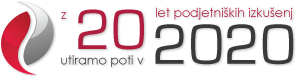 Razvoj podjetniškega raziskovanja na EPF
SPO – Slovenski podjetniški observatorij in SBA Fact Sheet
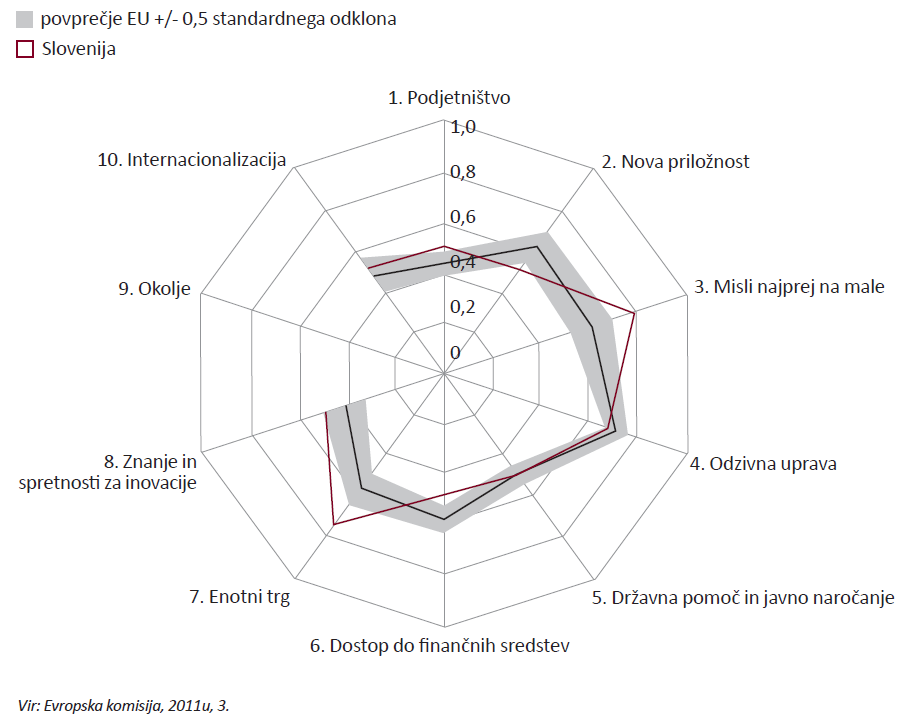 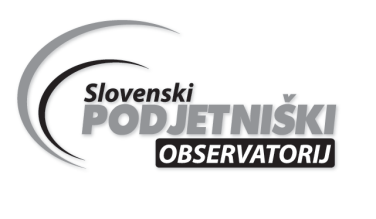 [Speaker Notes: Akt za mala podjetja želi graditi na dosežkih politike Komisije in držav članic ter ustvarjati nov okvir politike, ki bi združevala obstoječe instrumente politike na področju podjetništva, temeljila zlasti na Evropski listini za mala podjetja in uvajala sodobno politiko do MSP. Opredeljenih je 10 načel za usmerjanje in izvajanje politik na ravni EU in držav članic. Ta načela so bistvena za ustvarjanje dodane vrednosti na ravni EU, vzpostavitev enotnih pogojev delovanja za MSP ter izboljšanje pravnega in upravnega okolja v vsej EU]
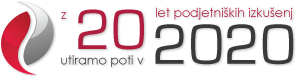 Rezultati, ki pozivajo k ukrepanju
GEM – Podjetniški proces in vključevanje v podjetništvo
Vključenost v podjetništvo 
(nastajajoči + novi + ustaljeni podjetniki)
Potencialni
podjetniki  med odraslim prebivalstvom
v starosti od 18 do 64 let

Priložnosti, motivacija,
znanje
in veščine
Zgodnja podjetniška aktivnost (TEA)
Nastajajoči
podjetnik:
Novi
podjetnik:
Lastnik - manager
ustaljenega
podjetja,
starejšega
od treh let in pol
Lastnik-manager podjetja, mlajšega od treh let in pol
Posameznik,
ki pričenja
svoj podjem
snovanje                                                    ustanovitev                                               obstoj – rast             prenehanje
vplivi okolja (družbenega, kulturnega, ekonomskega)
[Speaker Notes: Preden podamo nekaj najpomembnejših ugotovitev letošnjih rezultatov GEM, moramo razložiti pristop k proučevanju podjetništva kot procesa, ki obsega vrsto podjetniških faz, vse od identificiranja podjetniških namer, zagona podjema, vodenja novega podjetja ter kasneje ustaljenega podjetja, pa vse do prenehanja poslovanja. Na sliki  je ponazorjen potek podjetniškega procesa in z njim sestav indeksa TEA. V gospodarskem okolju seveda ni mogoče trditi, da posamezna faza zagotovo vodi k naslednji.

Osnovni in najpomembnejši kazalec podjetniške aktivnosti je indeks celotne podjetniške aktivnosti 
TEA (total entrepreneurial activity), 
ki označuje število oseb na 100 odraslih prebivalcev, v starosti od 18 do 64 let, ki so osebno vpleteni v nastajanje novih podjemov ali pa so zaposleni kot lastniki/managerji novih podjetij, ki niso starejša od 42 mesecev.]
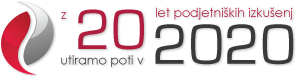 Rezultati, ki pozivajo k ukrepanju
Nezaznane priložnosti: GEM Slovenija 2012
[Speaker Notes: Največ zgodnje podjetniške aktivnosti je bilo leta 2012 v afriških državah Zambija (41,5 %), Gana (36,5 %) in Uganda (35,8 %), najmanj pa v Rusiji (4,34 %), Italiji (4,32 %) in na Japonskem (3,99 %). Med evropskimi državami sta se najviše zavihteli Estonija s 14,3 % (23. mesto) in Latvija s 13,4 % (24. mesto). Slovenija je v svetovnem merilu na 59. mestu, v evropskem pa na 23. Po treh letih upadanja se je zgodnja podjetniška aktivnost odraslega prebivalstva v Sloveniji lani vendarle povečala, in sicer na obetavnih 5,42 %. Vendar je pot do optimizma še dolga, saj indeks TEA zajema tudi posameznike, ki so šele na začetku procesa nastajanja podjetja. Številnim med njimi svoje podjetniške zamisli ne uspe pripeljati tudi do zagona podjetja ali pa novo podjetje usahne že na začetku. V kolikšni meri bo to veljalo tudi za podjetniške pobude in ustanovitve iz leta 2012, je odvisno tudi od tega, ali bo država zagotovila stabilnejše davčne, finančne in pravne okvire poslovanja, pa tudi primerno odgovorno ravnanje politike. 

Odnos posameznika do podjetništva zajema razpoznavanje poslovnih priložnosti, podjetniške kompetence, strah pred neuspehom in odločenost, da bo ustanovil podjetje. V skupini inovacijskih gospodarstev so percepcije dobrih poslovnih priložnosti v skromnem obsegu zlasti v državah, ki jih je svetovna gospodarska kriza močno prizadela, v Grčiji (13 %), Španiji (14 %) in na Portugalskem (16 %); v tej skupini je tudi Slovaška z 18 % in Slovenija z 20 %. Nizka stopnja zaznavanja podjetniških priložnosti v Sloveniji je nizka tudi primerjalno z vsemi evropskimi državami (22. mesto). V svetovnem merilu se po tem elementu Slovenija uvršča na 60. mesto. 

Glede deleža podjetništva iz nuje se Slovenija tako v globalne, kakor tudi evropskem merilu uvršča na predzadnjo mesto. Manj podjetniške aktivnosti iz naslova nuje beleži le Švedska. Podjetništvo, ki je nastalo zaradi izkoriščanja obetavnih poslovnih priložnosti, se po svojih značilnostih razlikuje od podjetništva ljudi, ki so bili potisnjeni na podjetniško pot, ker niso imeli boljše možnosti za pridobitev dohodka in za preživetje. Zato je razumevanje motivacijske strukture podjetništva pomembno: pričakujemo lahko različne aspiracije po rasti ter zaposlovanju in širjenju poslovanja, pa tudi različne demografske ter izobrazbene značilnosti posameznikov v obeh skupinah podjetnikov. Politika pospeševanja podjetništva bi morala to razumeti in upoštevati. 

Leto 2012 se je za žensko podjetništvo v Sloveniji pokazalo kot izrazito neugodno. Slovenija se uvršča na zadnje mesto v Evropi, v svetovnem merilu pa tudi sramotno nizko, šele na 63. mesto.  

Izobrazba je za podjetništvo izjemnega pomena, saj povečuje sposobnost posameznika za zaznavanje in izrabo poslovne priložnosti, pomembno pa vpliva tudi na kakovost podjetništva in njegovo zmožnost za rast in razvoj. Podatki o izobrazbi podjetnikov za leto 2012 so zaskrbljujoči - tako med nastajajočimi kakor tudi novimi podjetniki je upadel delež tistih z visokošolsko izobrazbo. Zmanjševanje števila podjetnikov z visokošolsko izobrazbo je resno opozorilo, da je bilo premalo narejeno za to, da bi se visoko izobraženi posamezniki odločali za podjetniške aktivnosti. Pri tem še zdaleč ni nujno, da mora podjetniško izobraževanje voditi v ustanovitev lastnega podjetja, saj gre tudi za pridobitev številnih veščin in lastnosti, ki so lahko uporabne in potrebne tudi v drugih vrstah poklicnega udejstvovanja – od zaznavanja priložnosti, povezovanja in sodelovanja do zdrave ambicioznosti in zavedanja samoodgovornosti. Če posamezniki med šolanjem ne pridobijo zavedanja o tem, da je treba biti podjeten oziroma da je podjetniška kariera dobra izbira, bo vključevanje v podjetništvo seveda manjše.]
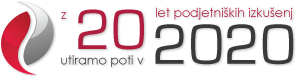 Rezultati, ki pozivajo k ukrepanju
Podravje v številkah
boljše od slovenskega povprečja
slabše od slovenskega povprečja
stopnja brezposelnosti jan. 2013 
	(Podravje 15,6 %; Slovenija 13,6 %)
indeks staranja jul. 2011
	(Podravje 133,6; Slovenija 116,8)
število podjetij na 1000 preb. 
	(Podravje 54,9; Slovenija 62)
študenti na 1000 preb. 
	(Podravje 44,4; Slovenija 50,6)
višja in visokošolska izobrazba preb. 
	(Podravje 19,9 %; Slovenija 22,4 %)
raziskovalci z doktoratom med zap. v RRD 
	(Podravje 26,2 %; Slovenija 19,1 %)
delež aplikativnih raziskav 
	(Podravje 65,1 %; Slovenija 63,6 %)
BDP na prebivalca 
	(Podravje 14.489 €; Slovenija 17.379 €)
dodana vrednost na zaposlenega 
	(Podravje 30.397 €; Slovenija 37.721 €)
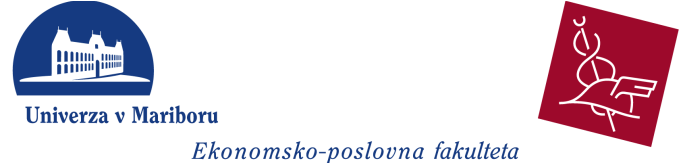 Viri: ZRSZ; SURS; Slovenski podjetniški observatorij 2011/12
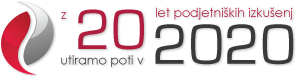 Mnenje ekspertov o okvirnih pogojih za podjetništvo
GEM Slovenija 2012
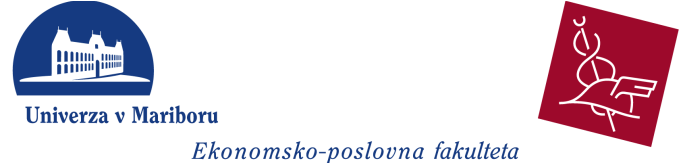 Izračunane so standardizirane Z-vrednosti
GEM NES Slovenija 2012
[Speaker Notes: Podjetniško okolje v raziskavi GEM proučujemo na osnovi primarnih podatkov o tako imenovanih okvirnih pogojih za podjetništvo. Gre za različne vidike in dimenzije celotnega spleta dejavnikov okolja, ki v posamezni državi vplivajo na odločitev posameznika o ustanovitvi podjetij in na razvoj podjetništva. (To so: finančna podpora, vladne politike, vladni programi, izobraževanje in usposabljanje za podjetništvo, raziskave in razvoj, dostop do poslovne in strokovne infrastrukture, odprtost in konkurenčnost na notranjem trgu, dostop do fizične infrastrukture ter kulturne in družbene norme.)  Ocene okvirnih pogojev za podjetništvo dobimo s pomočjo anketiranja nacionalnih izvedencev – ekspertov (ang. National Expert Survey – NES). Gre za skrbno izbrane posameznike iz gospodarstva, politike, državne uprave in akademske sfere, vsi pa imajo znanje in izkušnje na različnih področjih, ki so združena v devet okvirnih pogojev za podjetništvo. 

Če si pobližje pogledamo nekatere okvirne pogoje za podjetništvo, ki so jih ocenili nacionalni eksperti v letu 2012 lahko za Slovenijo ugotovimo nižjo povprečno vrednost od povprečja skupine evropskih držav sodelujočih v raziskavi GEM, pri vseh prikazanih sedmih okvirnih pogojih za podjetništvo.

Najbolj pod povprečjem skupine evropskih držav so bile leta 2012 vladne politike na področju regulative. Podroben vpogled v posamezne elemente kaže, da so bili slovenski izvedenci najbolj kritični do trajanja postopkov za pridobitev potrebnih dovoljenj in koncesij ter davčnih bremen za nova in rastoča podjetja. 

Med prikazanimi okvirnimi pogoji, dosega Slovenija najvišjo povprečno oceno pri pogojih, ki se nanašajo na prenos RR v podjetniško prakso in pri vladnih programih, kjer se tudi najbolj približamo povprečju evropskih držav. 

V okviru finančne podpore za podjetništvo so izvedenci ocenili, da je Slovenija leta 2012 nekoliko zaostajala za povprečjem drugih evropskih držav GEM glede lastniških in dolžniških virov financiranja za nova in rastoča podjetja ter glede finančnih virov, ki jih zagotavljajo zasebniki in tvegani kapitalisti. 

S slike je razvidno tudi, da so zlasti kulturne in družbene norme okvirni pogoj, pri katerem tako Slovenija kot tudi v povprečju druga evropska gospodarstva dosegajo najnižje ocene in kar je značilnost slovenskega okolja za podjetništvo že vrsto let zapored. 

Finančna in gospodarska kriza je še bolj poudarila potrebo po daljnosežnih in celovitih ukrepih politike za pospeševanje in podporo podjetniške aktivnosti. Rezultati opozarjajo, da je Slovenija po kakovosti večine okvirnih pogojev za podjetništvo še vedno oddaljena od skupine najrazvitejših (inovacijskih) gospodarstev, kamor se prištevamo. Slovensko podjetniško okolje namreč generalno še vedno beleži podpovprečne rezultate. Potencial za večjo podporo podjetništvu ter s tem pogoje za gospodarsko rast in družbeni napredek je šele treba ustvariti, tega pa ni mogoče narediti brez resnih intervencij na področjih, ki primerjalno z drugimi najrazvitejšimi državami najbolj pešajo.]
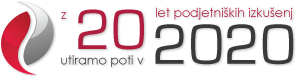 Potreba po pospeševanju inovativnega, v svet odprtega podjetništva
Zaključek
Država mora vplivati na vzpostavljanje ali ohranjanje ugodnega podjetniškega nivoja, raziskovalci pa lahko zanesljivo oblikujemo priporočila za podjetniško politiko tedaj, kadar upoštevamo celovito sliko podjetništva ob institucionalnih in drugih ključnih pogojih na ravni posameznika in podjetja.
SKLEP
Nuja po identifikaciji vplivnih dejavnikov, kot podlaga in izhodišče za ciljne ukrepe oblikovalcem podjetniške politike.
Krepitev podjetništva kot vrednote v nadaljnjih razvojnih usmeritvah.
Podjetja, ki ustvarjajo visoko dodano vrednost, so inovativna, usmerjena v rast, zaposlovanje in internacionalizacijo. 
Smernice za oblikovanje na dokazih temelječe ekonomske politike           (evidence based policy).
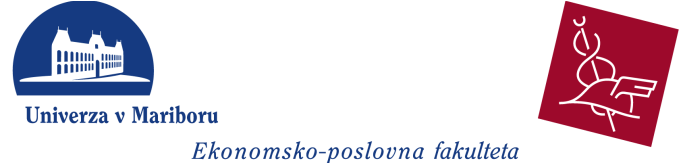 [Speaker Notes: Ugotovitve podjetniških raziskav predstavljajo pomembno vez med vladno/ekonomsko? politiko in gospodarsko uspešnostjo. Pomembno je, da znamo identificirati tiste vplivne dejavnike, ki jih lahko ekonomska politika relativno hitro spreminja, kot tudi tiste, ki so povezani s kulturnimi in družbenimi normami ter individualnimi značilnostmi in zahtevajo svoj čas. Natančnejše poznavanje vplivnih dejavnikov omogoča oblikovalcem podjetniške politike pomembno podlago in izhodišče za ciljne ukrepe in želene učinke. Za izgradnjo ustreznega podpornega okolja pa sta potrebna predvsem usklajeno delovanje politik na vseh področjih in krepitev podjetništva kot vrednote v nadaljnjih razvojnih usmeritvah.

Zaključimo lahko, da si v gospodarstvu bolj kot večanje obsega podjetniške aktivnosti želimo podjetij, ki ustvarjajo visoko dodano vrednost, so inovativna, usmerjena v rast in zaposlovanje (navezava na inovativnost in gazele)  ter prispevajo k večji blaginji družbe. Pri tem so poleg novoustanovljenih podjetij za uspešno gospodarstvo pomembna tudi ustaljena podjetja, ki so uspešna in konkurenčna ter v gospodarstvo vnašajo stabilnost in dolgoročnost. 

To je še posebej pomembno, če želimo razumeti, zakaj se podjetniški učinki tako zelo razlikujejo med različnimi državami, regijami ali celo mesti. Razumevanje predstavlja pomembno smernico za oblikovanje na dokazih temelječe ekonomske politike (evidence based policy), ki skozi gospodarsko uspešnost dolgoročno vodi tudi k splošnemu socialnemu blagostanju.

Razumljivo je, da so inovacije in podjetništvo vselej pomembne, ne glede na razvojno stopnjo nacionalnega gospodarstva, a do pravega pomena in možnosti razvoja pridejo šele, ko imajo gospodarstva urejene prej navedene temeljne in učinkovitostne dejavnike. Potrebni postanejo vladni programi za podjetništvo in urejena poslovna in pravna infrastruktura za podjetništvo. Ker nadaljnji razvoj v inovacijskih gospodarstvih temelji na znanju, inovacijah in podjetnosti, je treba uveljaviti čim bolj enostavne postopke za ustanavljanje podjetij ter zagotoviti ustrezno podjetniško izobraževanje. Novi izdelki ne nastajajo več samo v razvojnih oddelkih velikih podjetij, ampak tudi na univerzah in v raziskovalnih inštitutih. Treba je poskrbeti za učinkovit prenos rezultatov raziskav in razvoja v podjetniško prakso, tako glede ustrezne regulative kot tudi uveljavitve primernega podjetniškega ekosistema, vključno z učinkovitim podjetniškim financiranjem, ki bo omogočal, da se čim več idej in novosti pretopi v neposredno podjetniško prakso.]
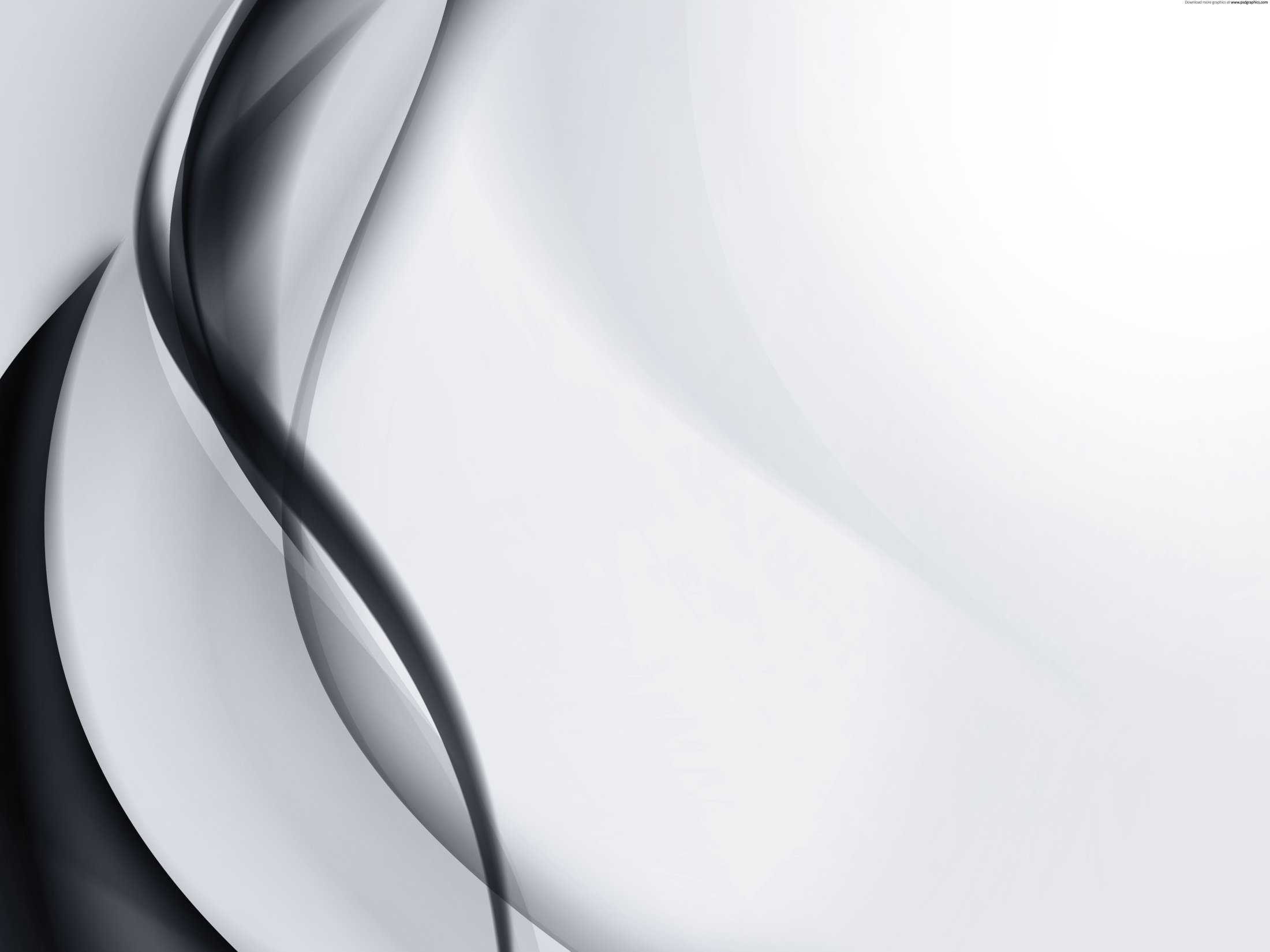 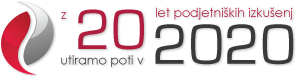 Publikacije dostopne na: 
http://www.gemslovenia.orghttp://www.epfip.uni-mb.si/raziskovanje/slovenski-podjetniski-observatorij/
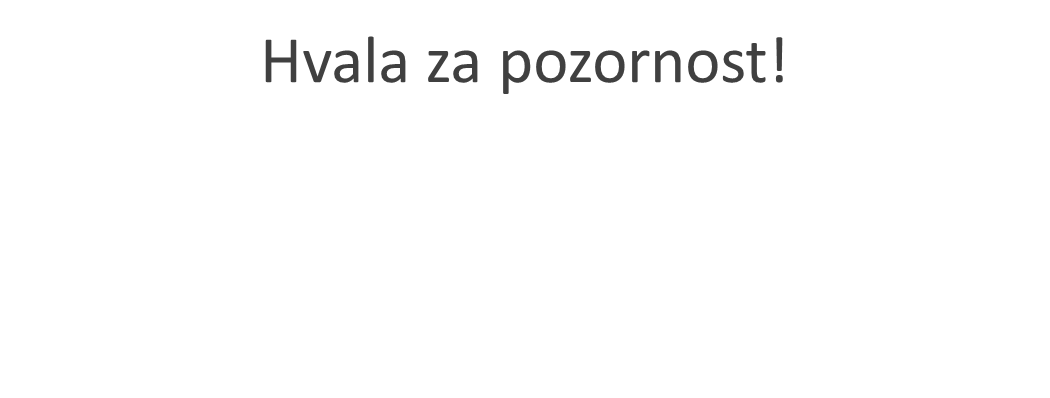 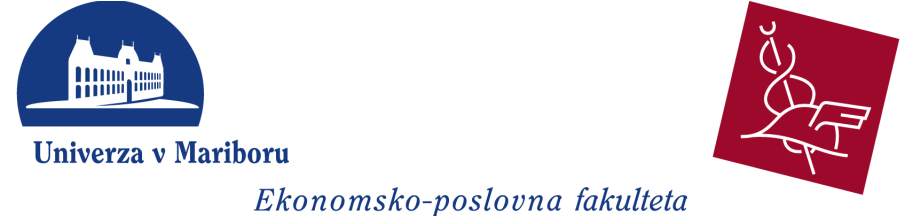